Ответы на обращения в УМО по направлению подготовки – Здравоохранение физических и юридических лиц по вопросам подготовки кадров здравоохранения
Заместитель председателя УМО 
по направлению подготовки – 
Здравоохранение 
Сыдыкова С.И.
1
ОБРАЩЕНИЕМӘЛІК НАЗЫМ ТҰРСЫНХАНҚЫЗЫ
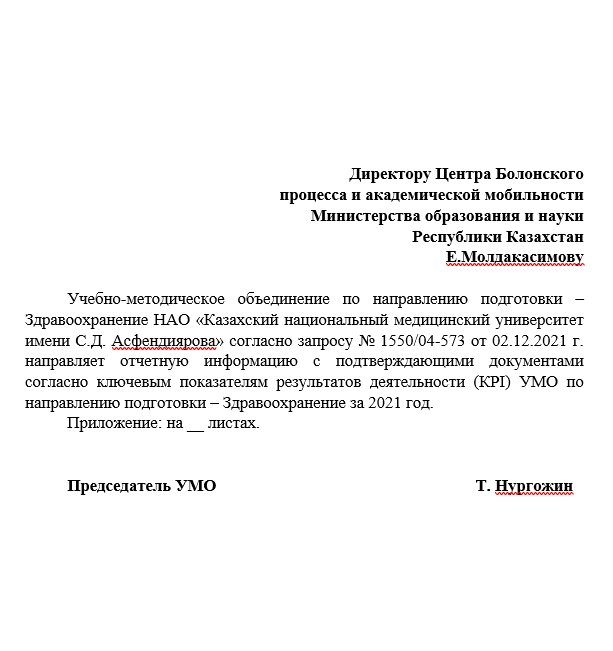 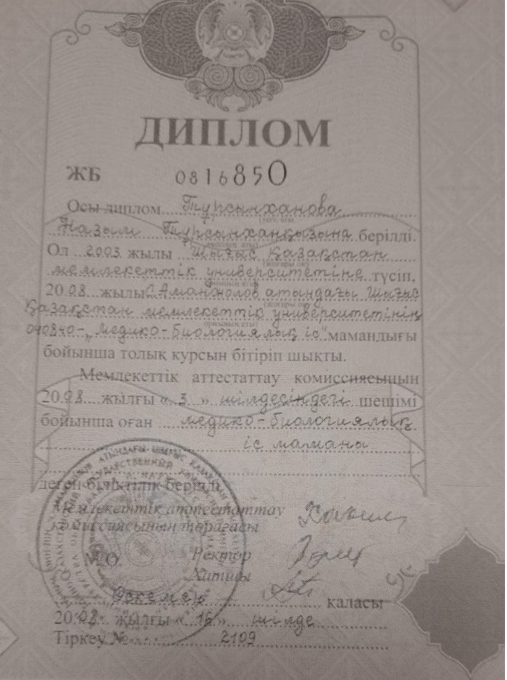 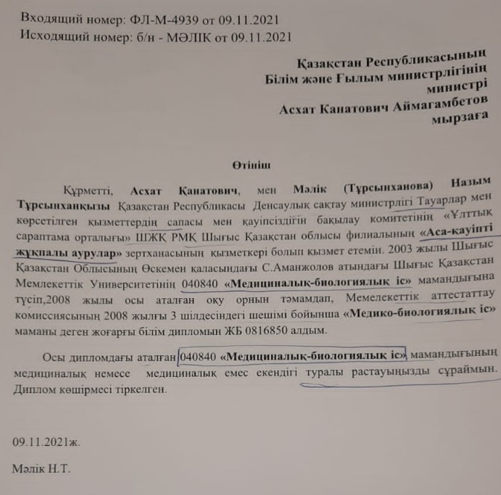 2
ЗАПРОС ДНЧР ПО ЭКСПЕРТАМ
2
ПРЕДЛОЖЕНИЕ ДНЧР И ЦБП ПО ЭКСПЕРТАМ
Рекомендовать РГП на ПХВ «Центр Болонского процесса и академической мобильности» список экспертов по направлению подготовки «Здравоохранения» для подтверждения зарубежных дипломов об образовании по медицинским и фармацевтическим специальностям:
Председатель ГУП ОП терапевтического профиля – Ибраева Лязат Катаевна, профессор кафедры внутренних болезней, НАО «МУК»;
Председатель ГУП ОП хирургического профиля – Фурсов Александр Борисович, зав. кафедрой хирургических болезней, бариатрической хирургии и нейрохирургии, НАО «МУА»;
Председатель ГУП ОП педиатрического профиля - Катарбаев Адыл Каирбекович, зав. кафедрой детских инфекционных болезней, НАО «КазНМУ им. С.Д. Асфендиярова»;
Председатель ГУП ОП ОЗ - Ауезова Ардак Муханбетжановна, ректор, КМУ «ВШОЗ»;
Председатель ГУП ОП Фармация профиля – Ибрагимова Айгуль Гаффаровна, руководитель учебно-методического центра, АО «ЮКМА»;
Председатель ГУП ОП стоматологического профиля – Дильбарханов Басымбек Пердебекович, декан школы стоматологии, НАО «КазНМУ им. С.Д. Асфендиярова»;
Председатель ГУП ОП неотложной медицины, онкологии и радиологии – Жанаспаев Марат Амангазиевич, заместитель Председателя Правления – Ректора по академической работе, НАО «МУС»;
Председатель ГУП ОП подготовки специалистов сестринского дела – Оспанова Динара Алмахановна, зав. кафедрой общественного здоровья и здравоохранения с курсом сестринского дела, РГП на ПХВ «Казахский национальный университет имени Аль-Фараби»
ЗАПРОС МОН К ПО ИНФОРМАТИКЕ В ЕНТ
3
Ответ УМО:
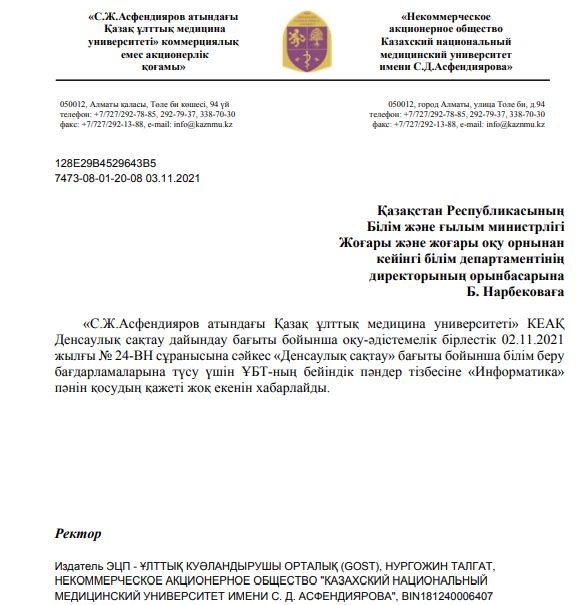 4
ЗАПРОС ЦБП - KPI УМО
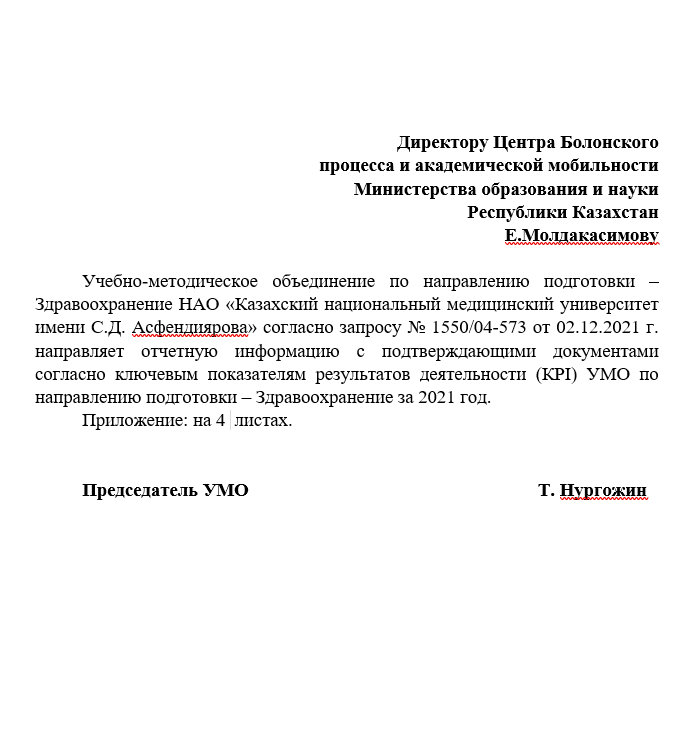 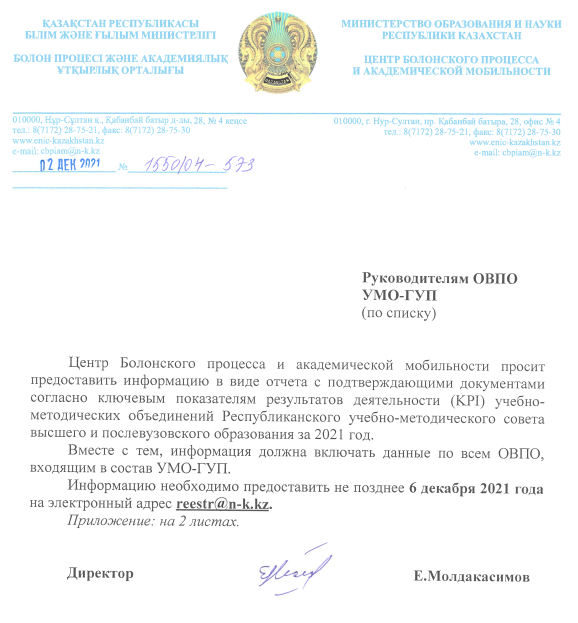 Ключевые показатели результатов деятельности (KPI) УМО РУМС высшего и послевузовского образования (самооценка*)НАО «Казахский национальный медицинский университет имени С.Д. Асфендиярова» УМО по направлению подготовки – Здравоохранение
4
Ключевые показатели результатов деятельности (KPI) УМО РУМС высшего и послевузовского образования (самооценка*)НАО «Казахский национальный медицинский университет имени С.Д. Асфендиярова» УМО по направлению подготовки – Здравоохранение
4
Ключевые показатели результатов деятельности (KPI) УМО РУМС высшего и послевузовского образования (самооценка*)НАО «Казахский национальный медицинский университет имени С.Д. Асфендиярова» УМО по направлению подготовки – Здравоохранение
4
Проект решения
Принять к сведению ответ УМО на запрос Мәлік Назым Тұрсынханқызы
Рекомендовать РГП на ПХВ «Центр Болонского процесса и академической мобильности» председателей ГУП в качества экспертов по направлению подготовки «Здравоохранения» для подтверждения зарубежных дипломов об образовании по медицинским и фармацевтическим специальностям. 
Одобрить ответ УМО об отсутствии необходимости включения Информатики в ЕНТ для приема на ОП направления Здравоохранения.
Одобрить самооценку «Ключевые показатели результатов деятельности (KPI) учебно-методических объединений республиканского учебно-методического совета высшего и послевузовского образования».
Председателям ГУП и Комитетов взять под контроль представление результатов деятельности на сайтах базовых вузов.